Acrostic Poems
Examples
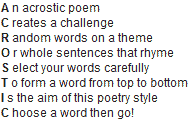 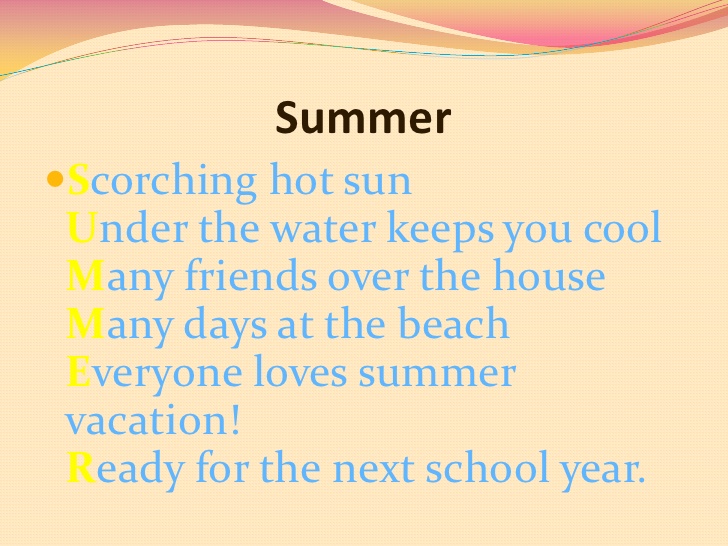 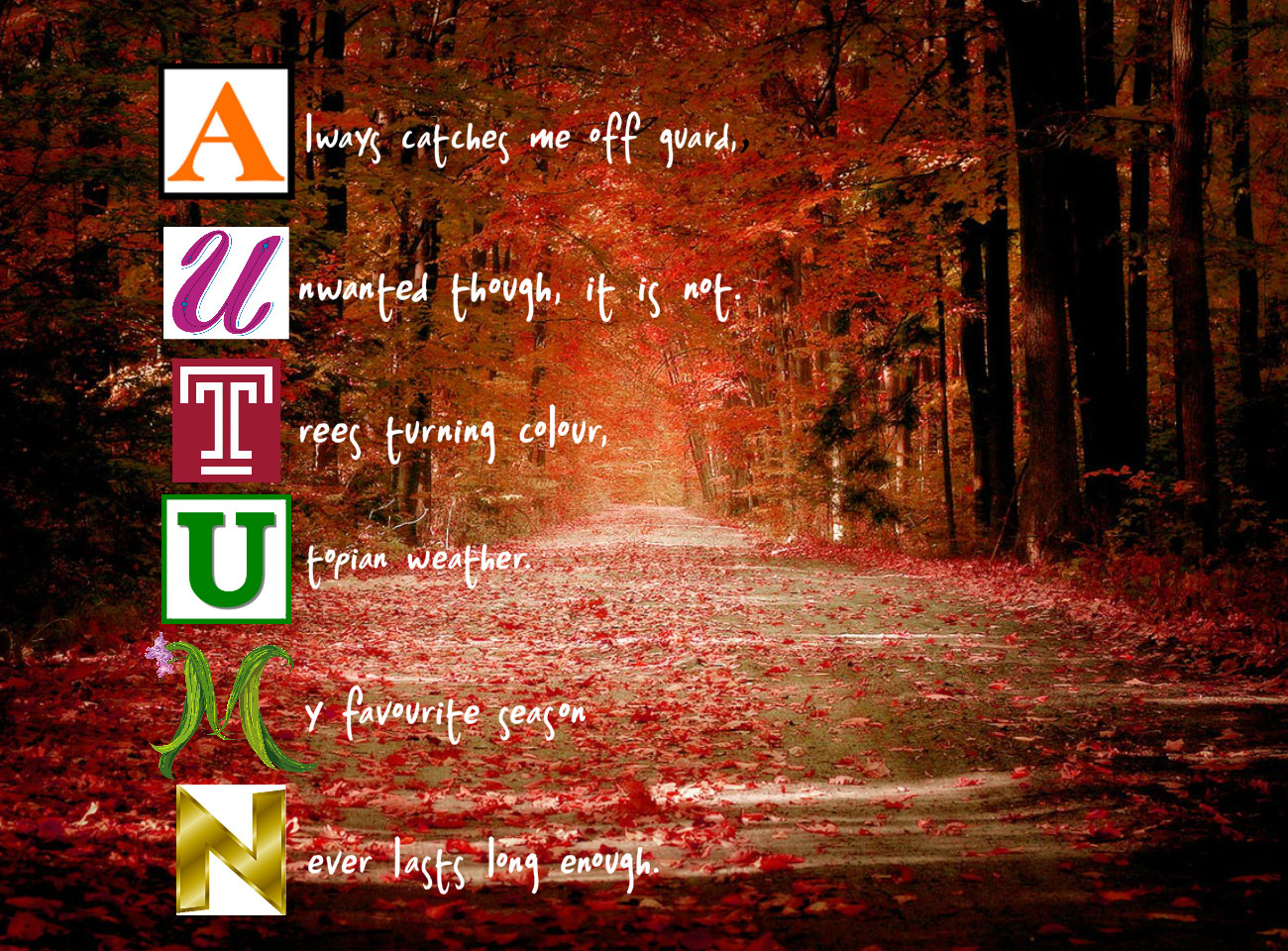 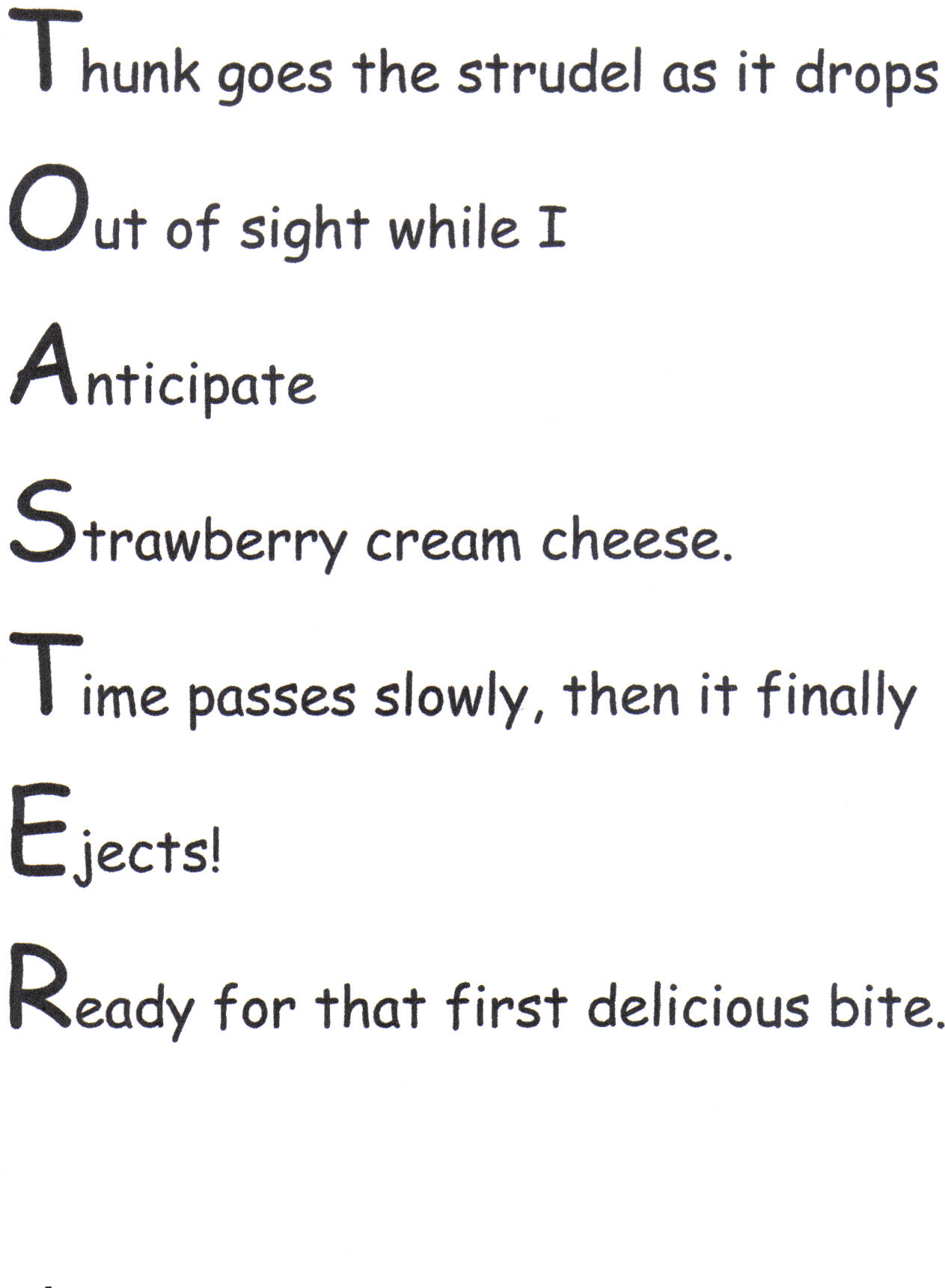